PUZZLE
Your
Your text
text
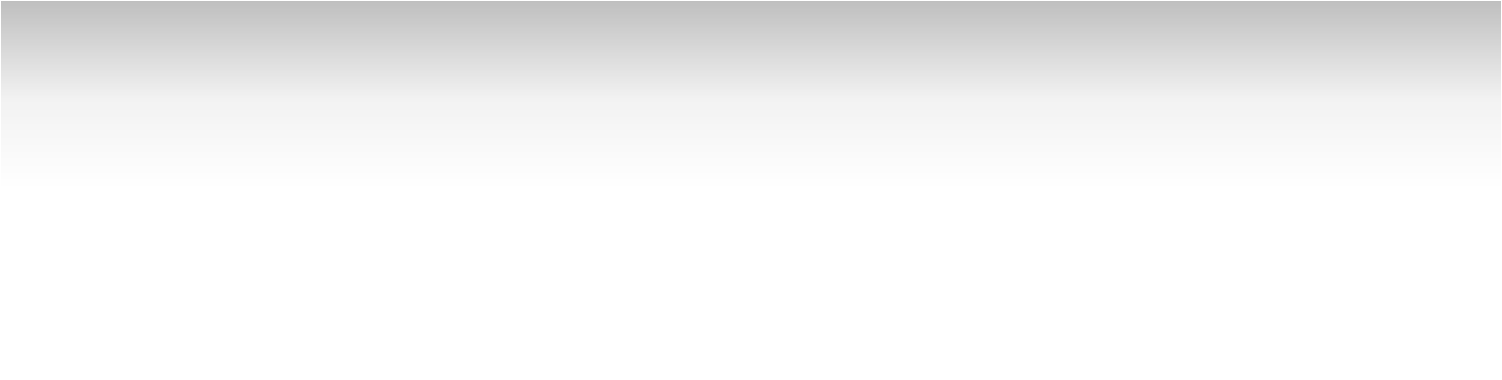 Example text
Go ahead and replace it with your own text. This is an example text. Go ahead and replace it with your own text. Go ahead and replace it with your own text. This is an example text. Go ahead and replace it with your own text